Развитие речи.   Описание памятника               культуры.
Презентация к уроку русского языка в 8 классе
КУЛЬТУРА | Толковый словарь Ожегова
, -ы, ж.   1. Совокупность производственных, общественных и духов-
ных достижений людей. История культуры. К. древних греков. 2. То
же, что культурность (см. культурный во 2 знач.). Человек высокой 
культуры. 3. Разведение, выращивание какого-н. растения или жи-
вотного (спец.). К. льна. К. шелкопряда. 4. Разводимое растение, а 
также (спец.) клетки микроорганизмов, выращенные в питательной
среде в лабораторных или промышленных условиях. Технические 
культуры. К. органической ткани. 5. Высокий уровень чего-н., высо-
кое развитие, умение. К. производства. К. голоса (у певцов). Физи-
ческая к. (физкультура). л, речи, || прил. культурный, -ая, -ое (к 1, 3 и 4 знач.)
ПАМЯТНИК | Толковый словарь Ожегова
, -а, м.  1. Скульптура или архитектурное сооружение в память кого-
чего-н. (выдающейся личности, исторического события). П. Пуш-
кину. Надгробный п.П.-обелиск. 2. Сохранившийся предмет культу-
ры прошлого. Археологический п. Памятники письменности (древ-
ние рукописи). *  Памятник природы – природный объект, охраняе-
мый государством (напр., уникальное дерево, водопад, гейзер).
Храм Христа Спасителя в Москве
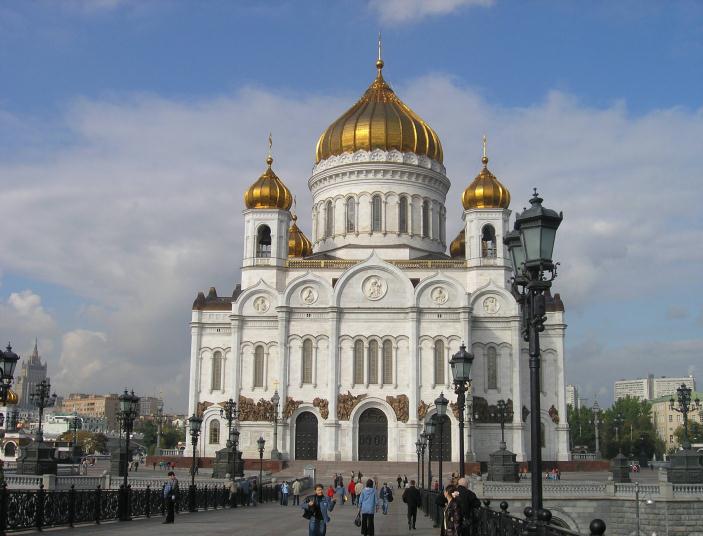 Собор Василия Блаженного в Москве
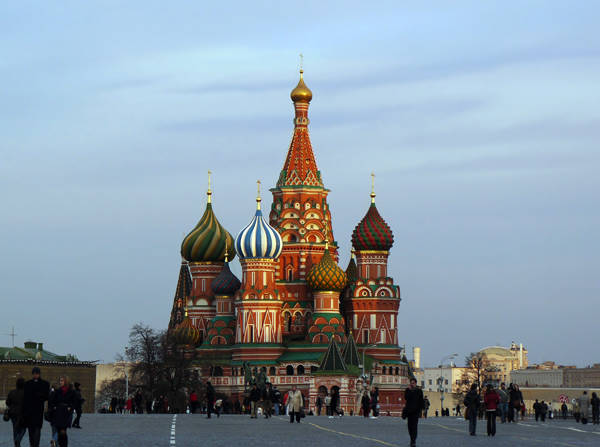 Церковь Покрова на Нерли
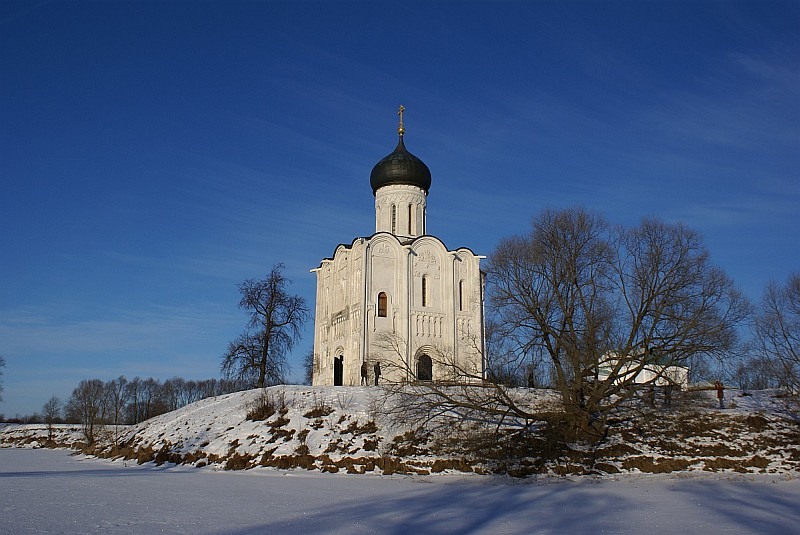 ХРАМ |  Толковый словарь Ожегова
здание для богослужения

ЦЕРКОВЬ |  Толковый словарь Ожегова
Православный храм

СОБОР |  Толковый словарь Ожегова
главная или большая церковь в городе, в монастыре
С.В. Герасимов  «Церковь Покрова на Нерли»
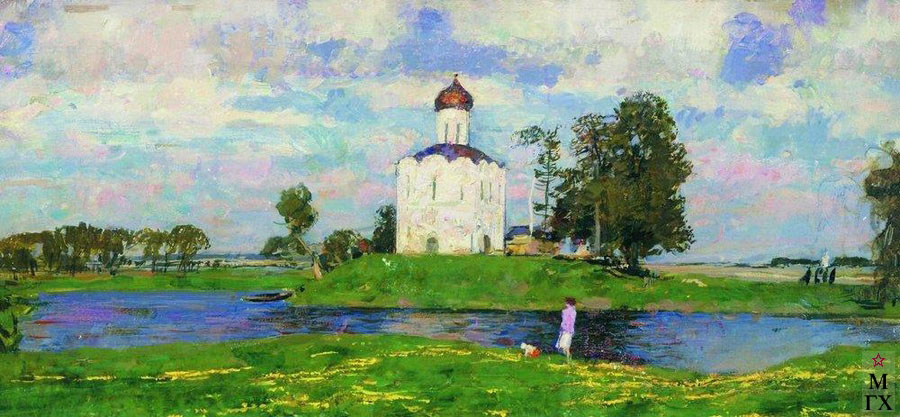 С.А. Баулин   «Храм Покрова на Нерли»
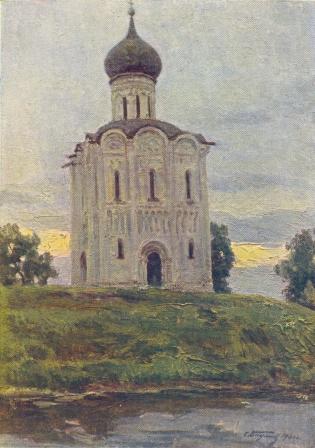 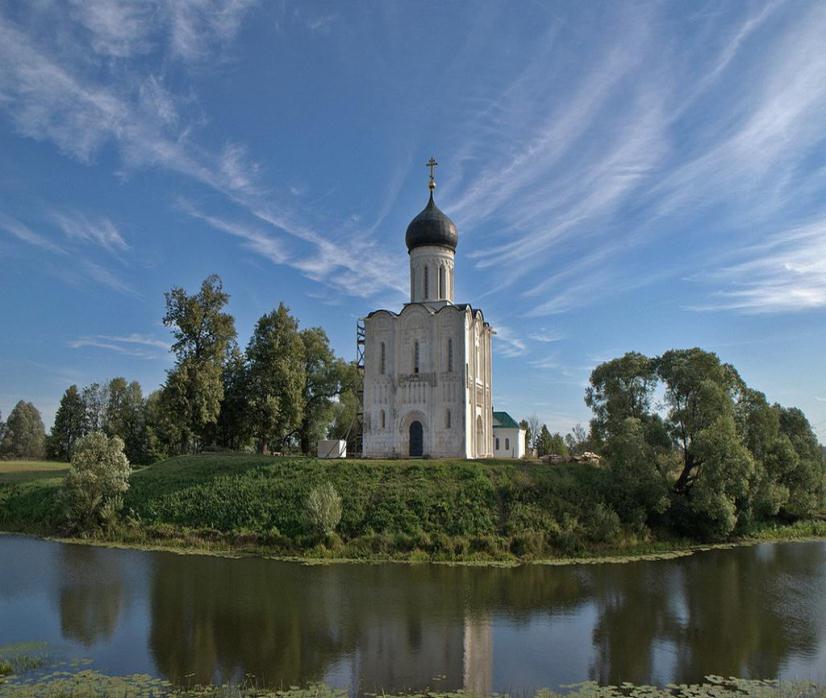 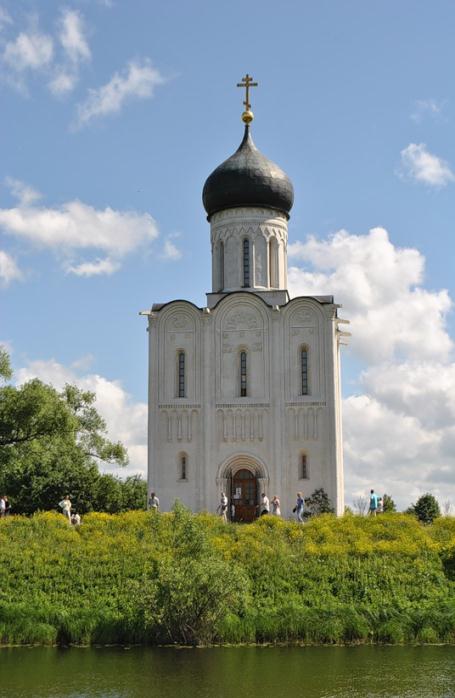 Барабан – часть здания, поддержи-
вающая купол.




Фриз – верхняя часть сооружения в
виде полосы между главной балкой
и карнизом, обычно украшенная ри-
сунком.
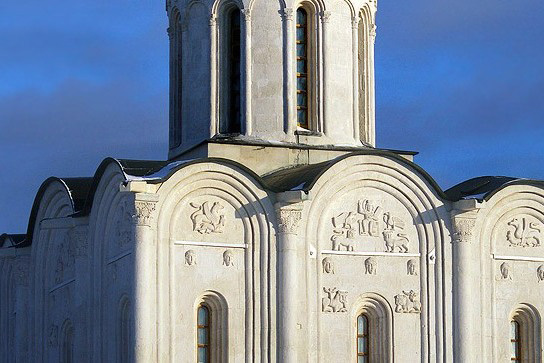 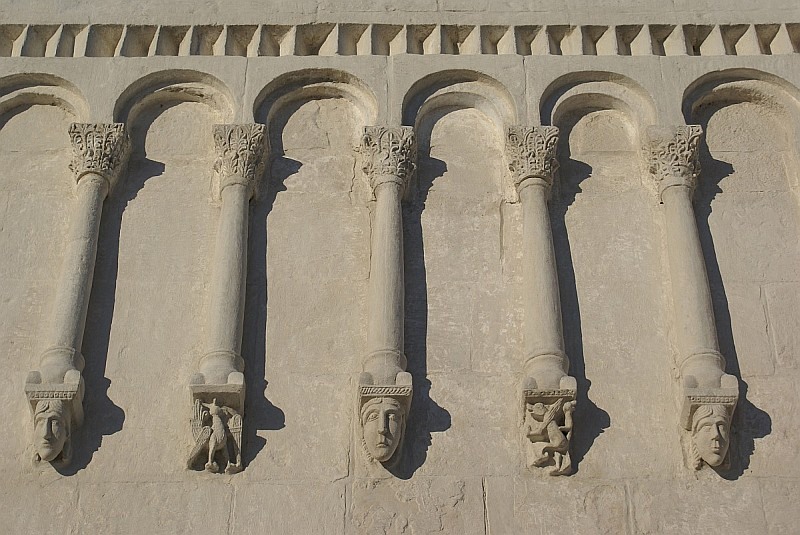 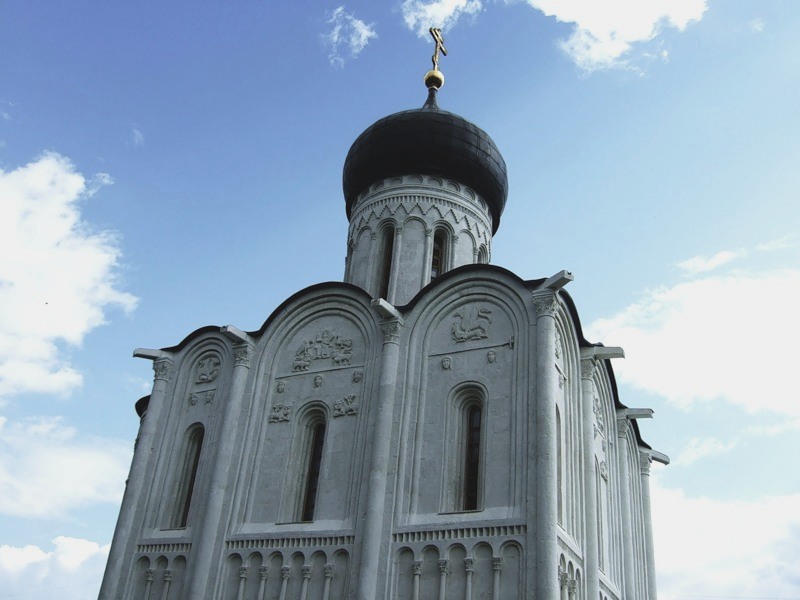 Пилястра – четырехгранная полу-
колонна, одной гранью вделанная в 
стену
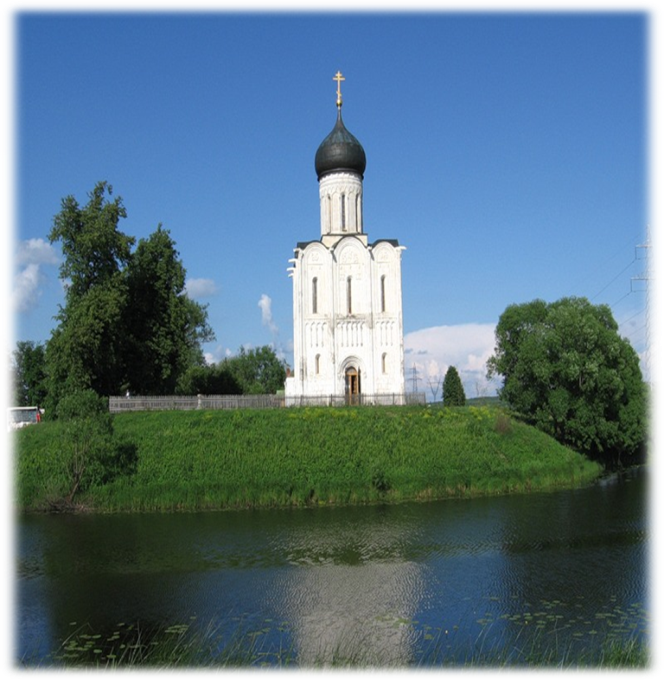 Спасибо за внимание!